PROPÓSITO
CONOCIMIENTO – CONVERSATORIO ENTRE AMIGOS
INFORMACIÓN - INVITACIÓN - RECONOCIMIENTOS
AUTOMATIZACIÓN¿Cuál es el propósito de automatizar mi negocio?
RECURSO TIEMPO
CRECIMIENTO
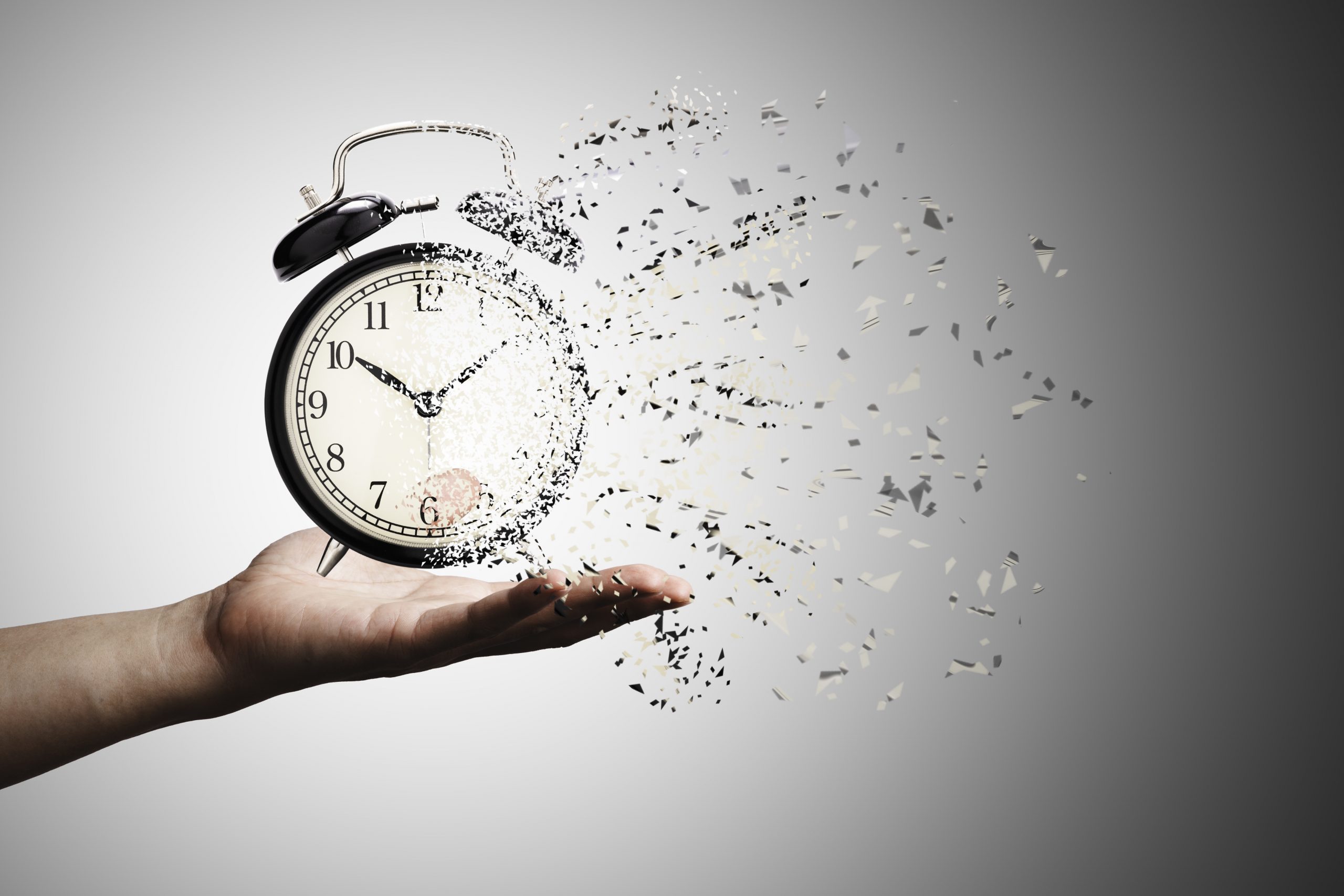 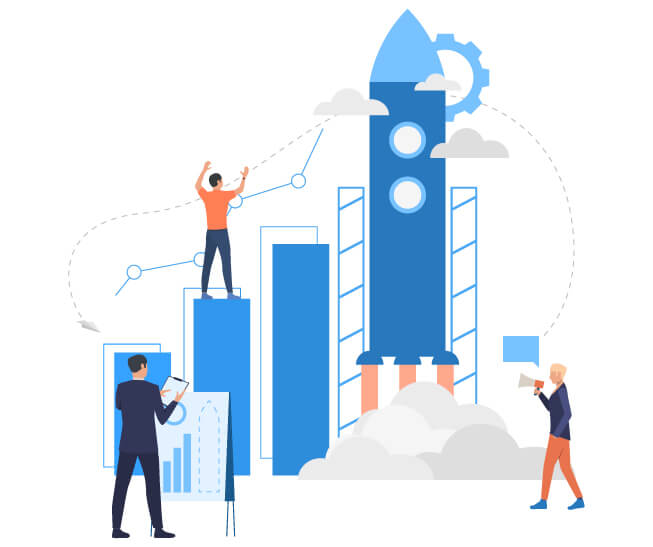 AUTOMATIZACIÓN¿Qué áreas de mi negocio debo automatizar?
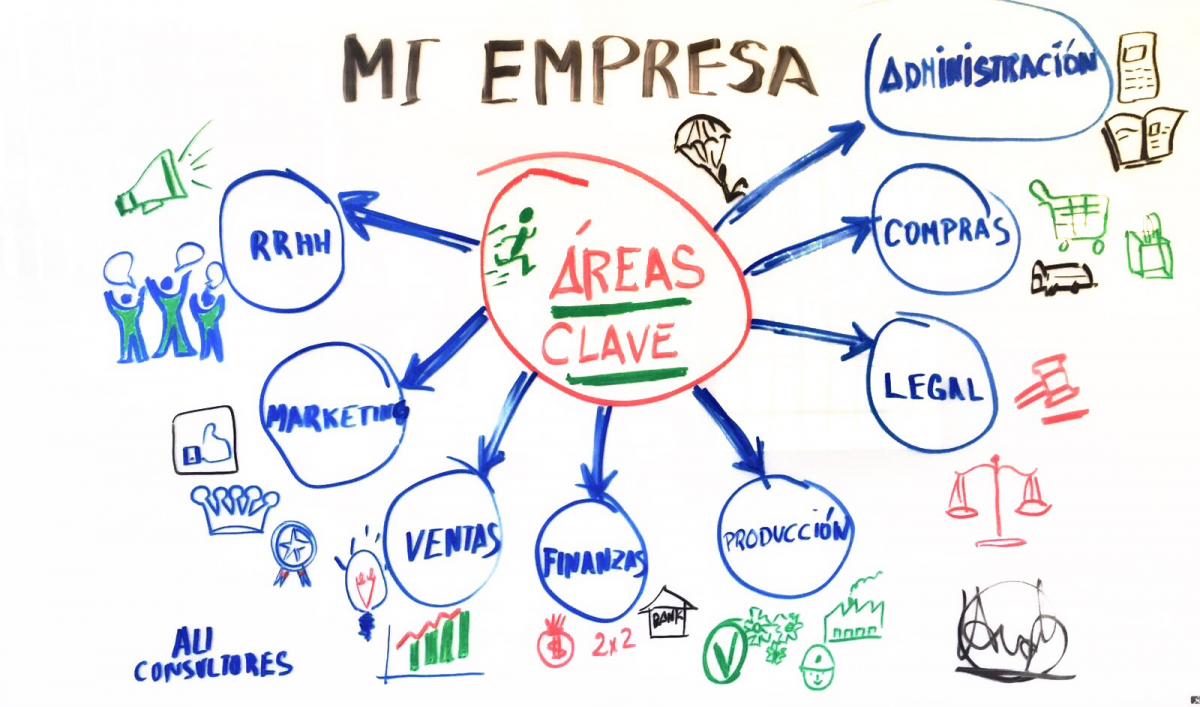 ¡AUTOMATIZA SOLO 
LO QUE CONOCES PERFECTAMENTE!
AUTOMATIZACIÓN¿Cómo automatizo mi negocio?
PROCESOS EMPRESARIALES
HERRAMIENTAS CENTRALIZADAS
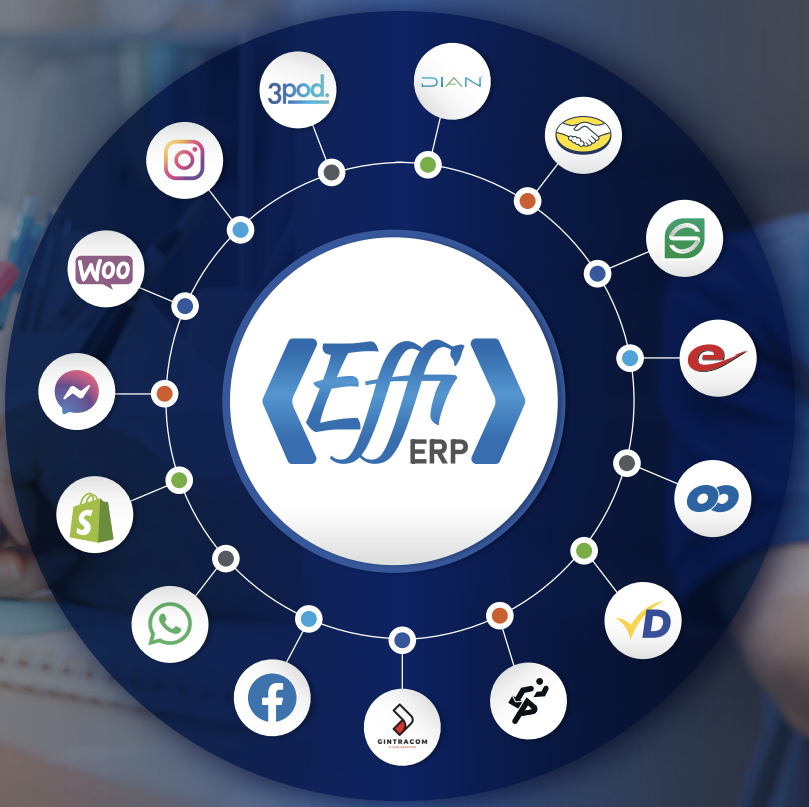 APRENDIZAJESMAYORES RETOS DEL EMPRENDEDOR
RETOS
CONSEJOS
Falta de recursos
Falta de conocimiento de las reglas del juego
Falta de conexiones
Trabajar el doble. 
Educación
Públicas relaciones! (Networking)
Romper paradigmas mentales.
ADDICCIÓN A DESBLOQUEAR NIVELES MENTALES
APRENDIZAJESCRECER CON PROPÓSITO
FAMILIA

SOCIEDAD

Agradecimiento

¿PARA MÍ O 
PARA TRASCENDER?
APRENDIZAJESCRECER CON PROPÓSITO
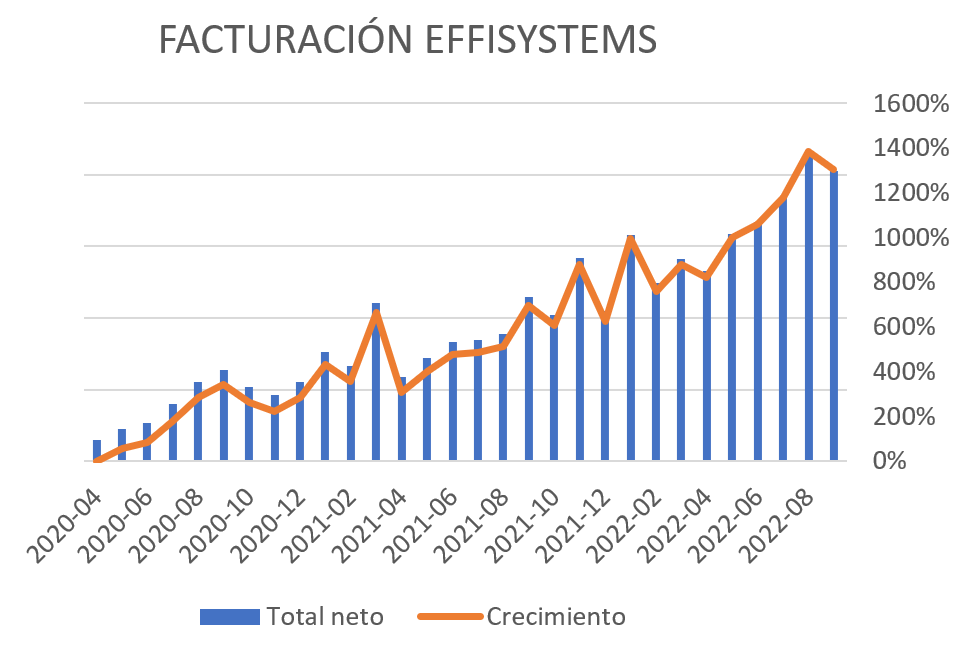 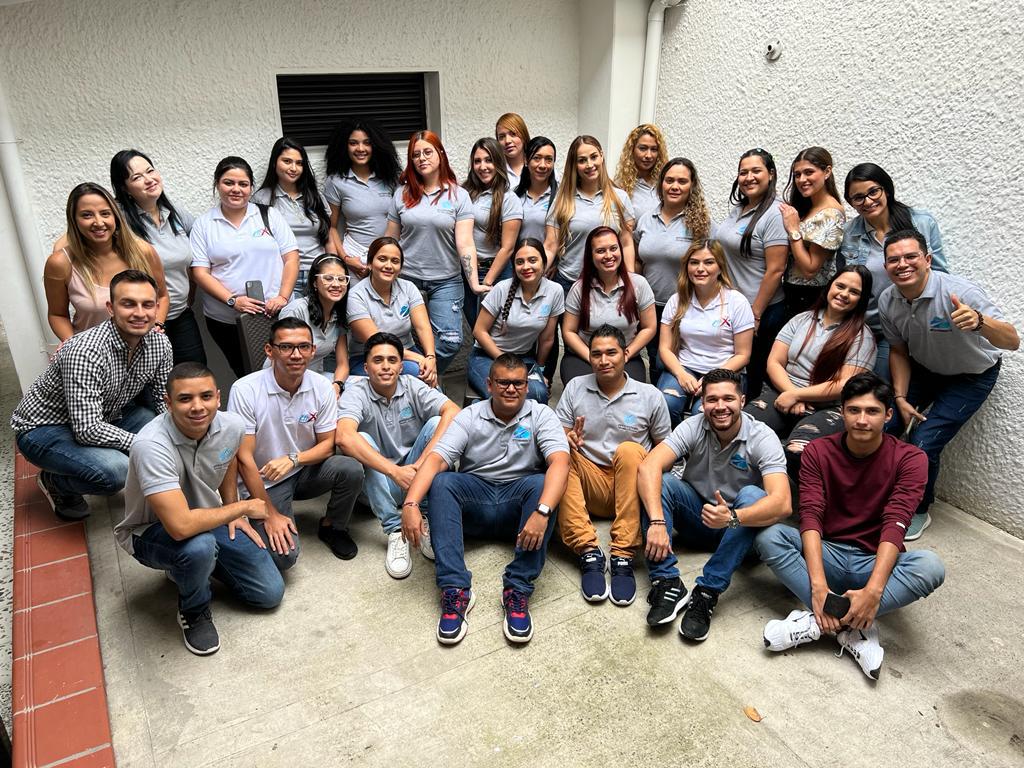 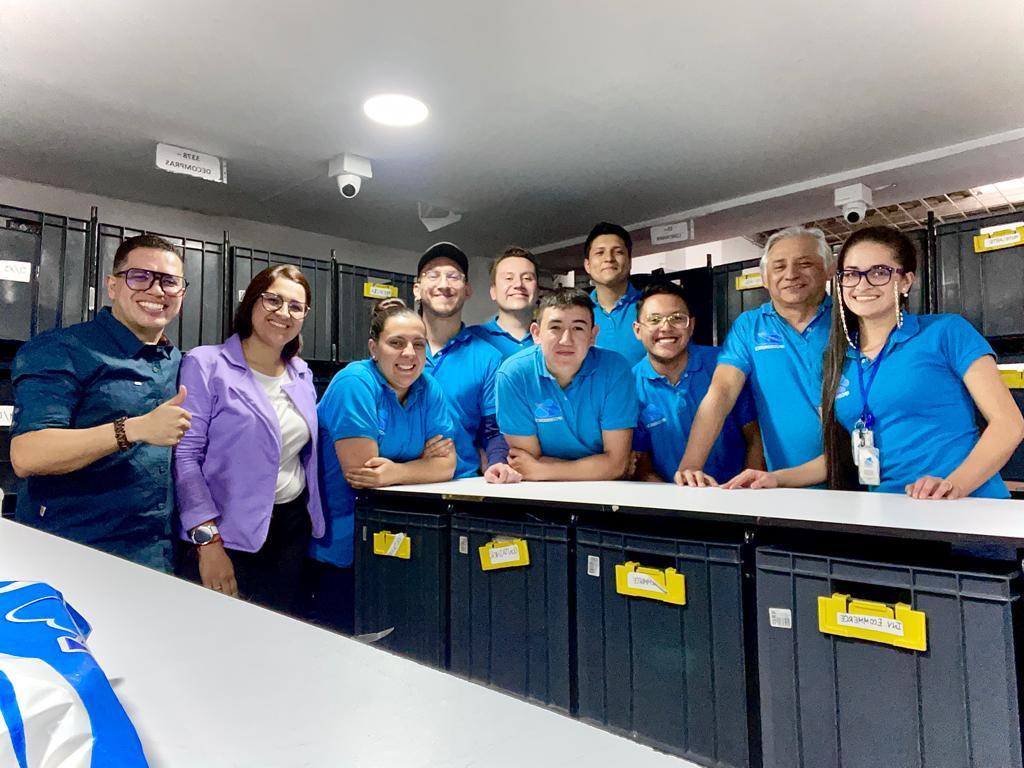 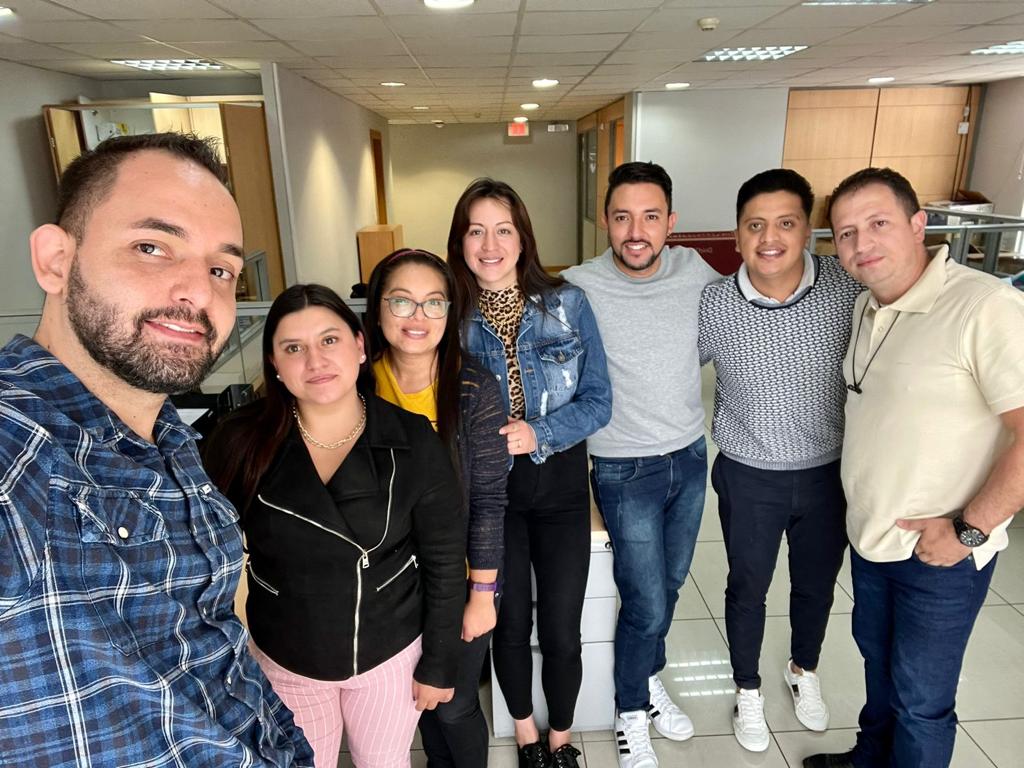 APRENDIZAJESCRECER CON PROPÓSITO
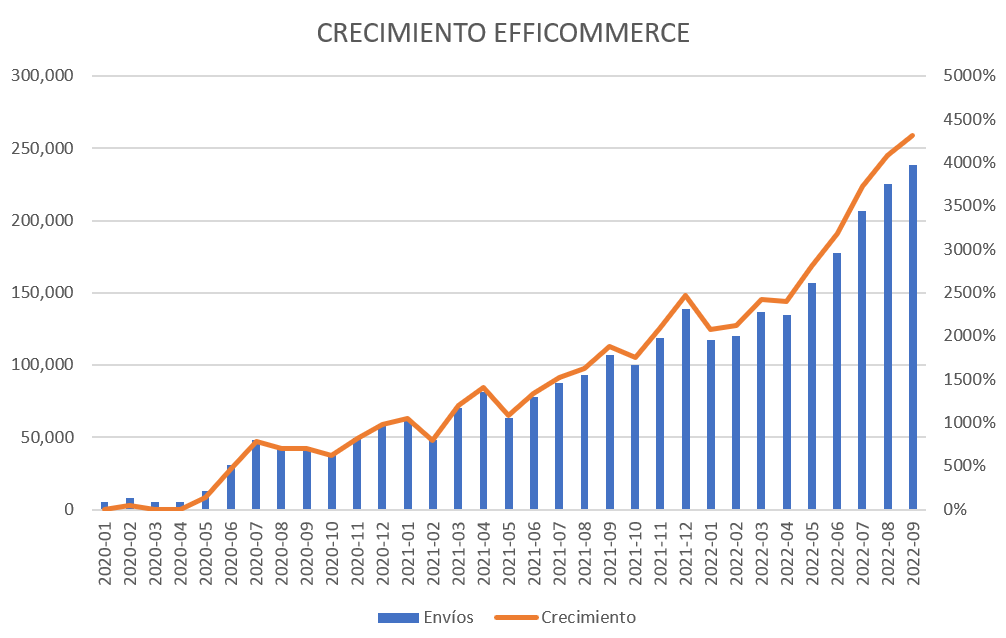 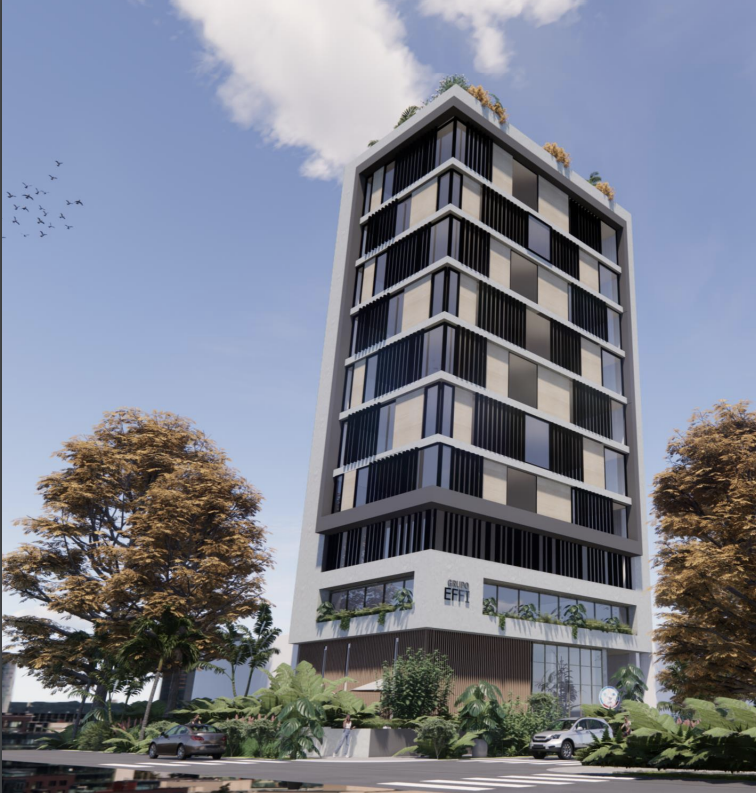 AVANCES EFFI 2022
Apertura Ecosistema en Ecuador
Programa de referidos
Pagos rápidos o anticipados
Fortalecimiento de la comunidad ecommerce
INVITACIÓNGanar en dólares es la mejor forma de luchar contra la depreciación del peso
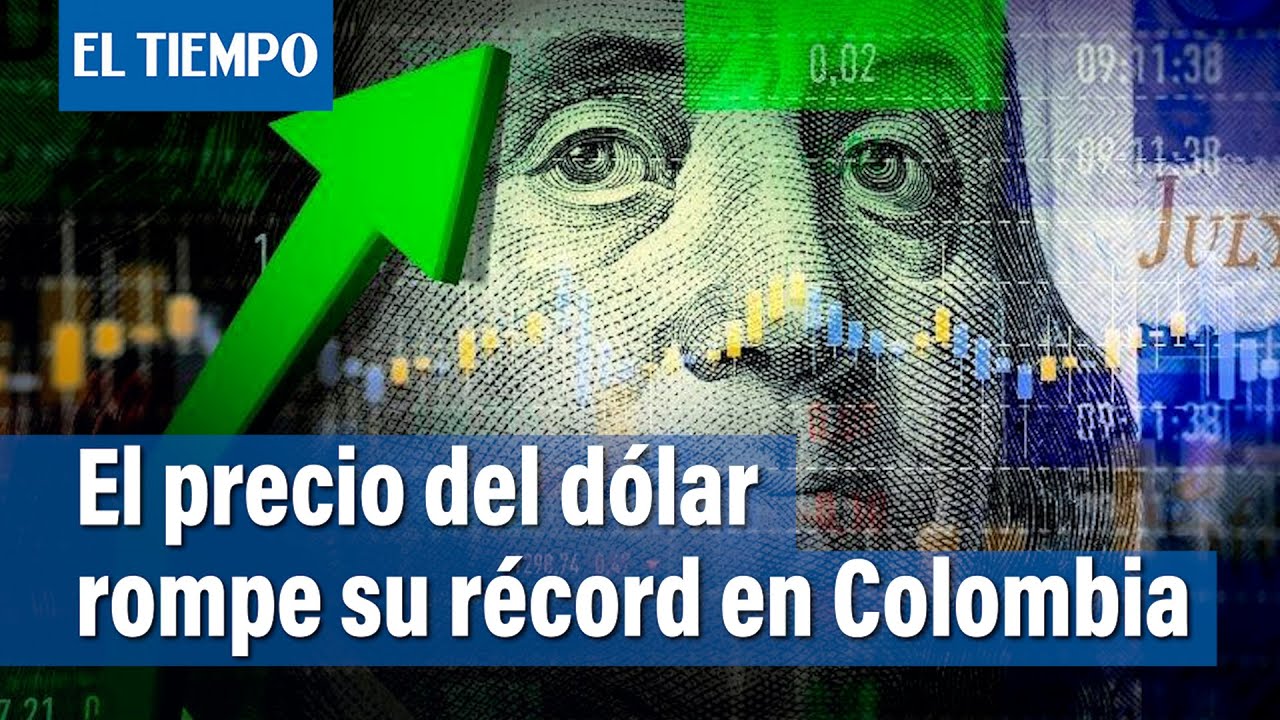 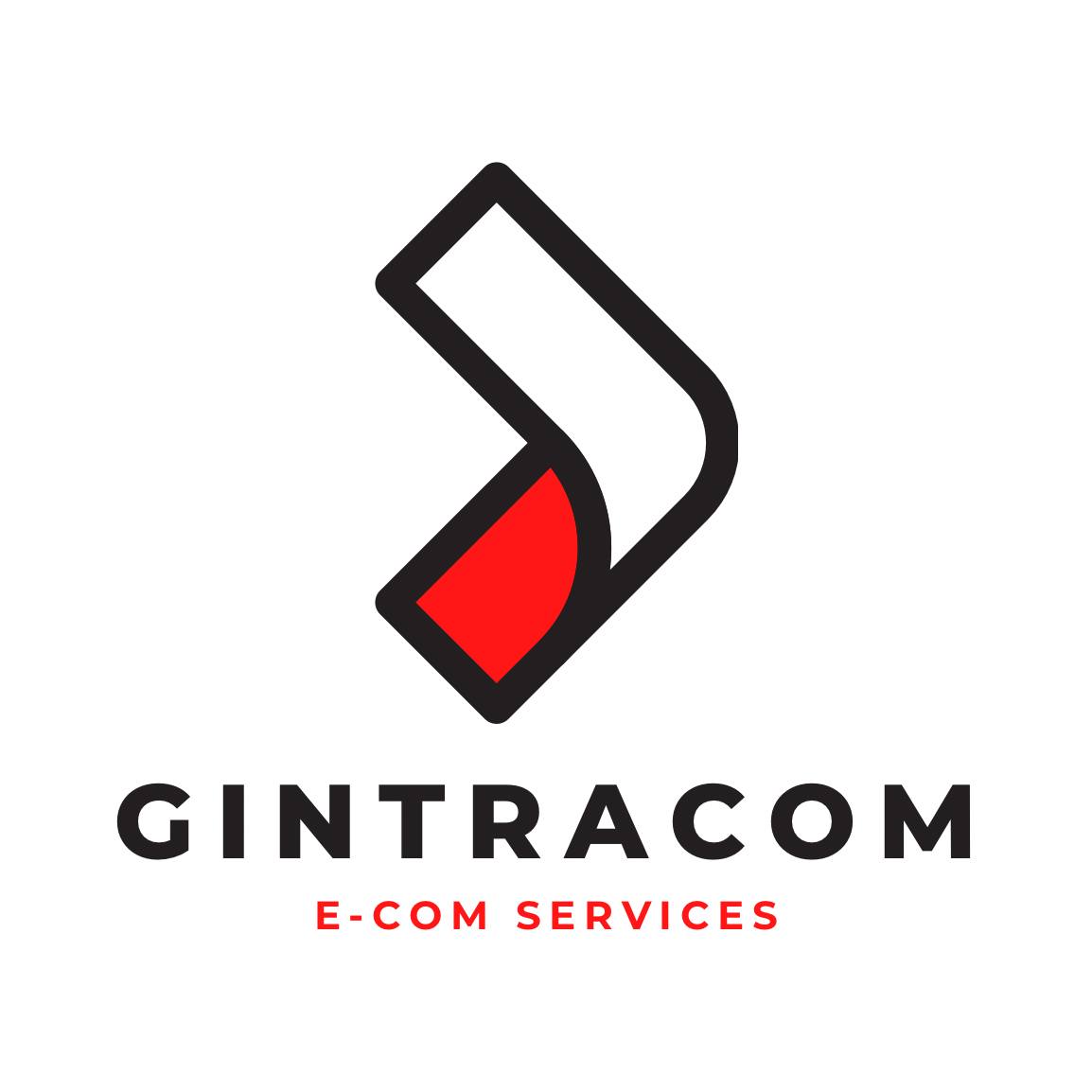 QUÉ VIENE PARA EFFI
Nuevos desarrollos: Mensajería instantánea, módulo contable, facturación electrónica otros países…

Apertura en nuevos países: Republica dominicana, México y Panamá… 

¡Toda necesidad que la comunidad Ecommerce tenga!
RECONOCIMIENTOS